大数据存储与应用大规模机器学习
感知机的不足和SVM
陈一帅
修改自David Sontag、Victor Kitov、David Rosenberg、Alexander Smola课程PPT
感知机的不足
哪个最优？
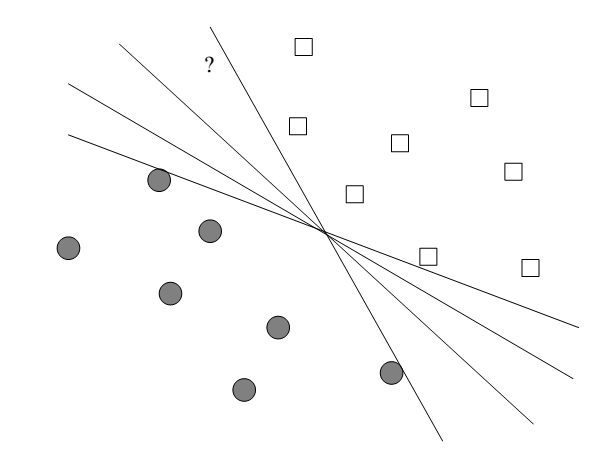 问题
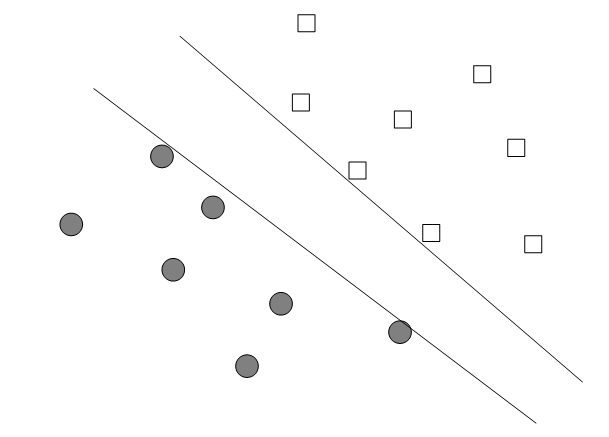 一旦找到边界，就停止，不是最优
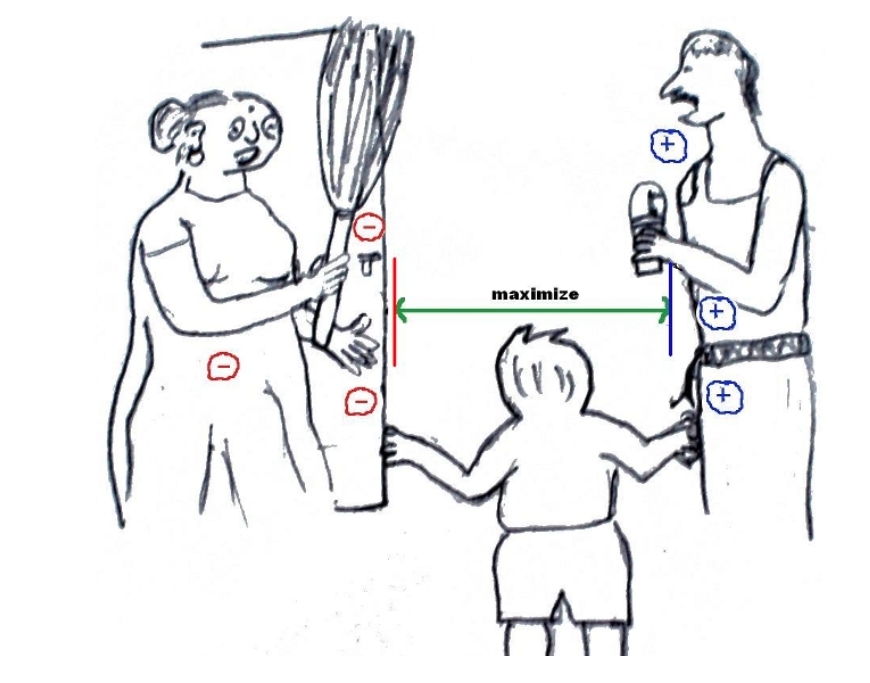 问题
寻找最佳的线性分割
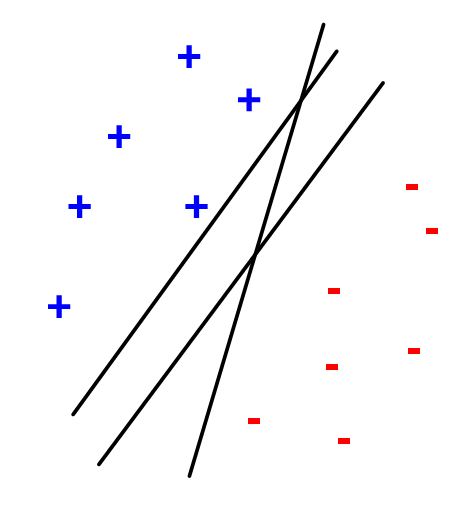 SVM
最大化Margin
Margin
到分割平面的距离，越宽越好

最优分割平面
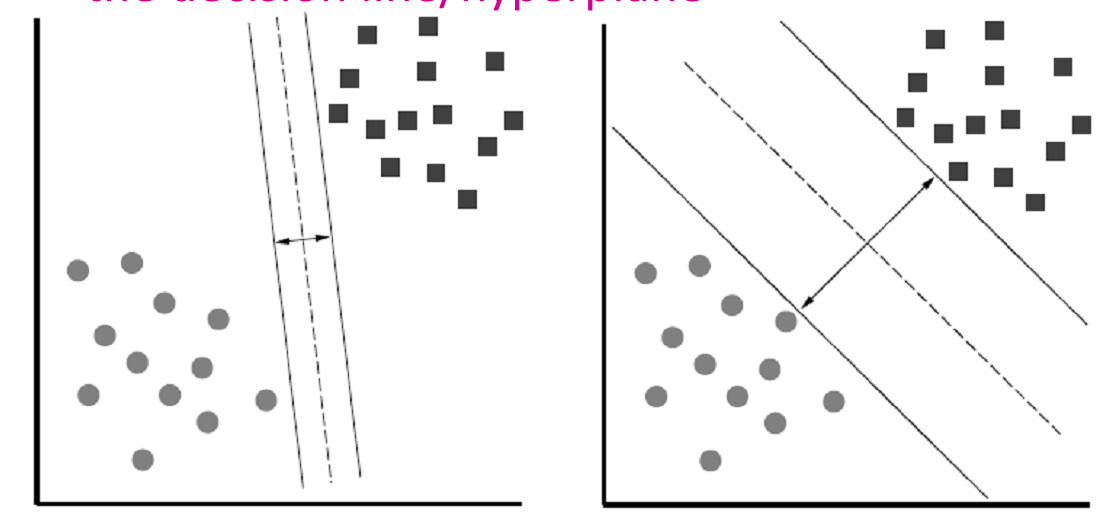 点到线的距离
SVM
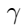 改进Perceptron的问题：最大化Margin
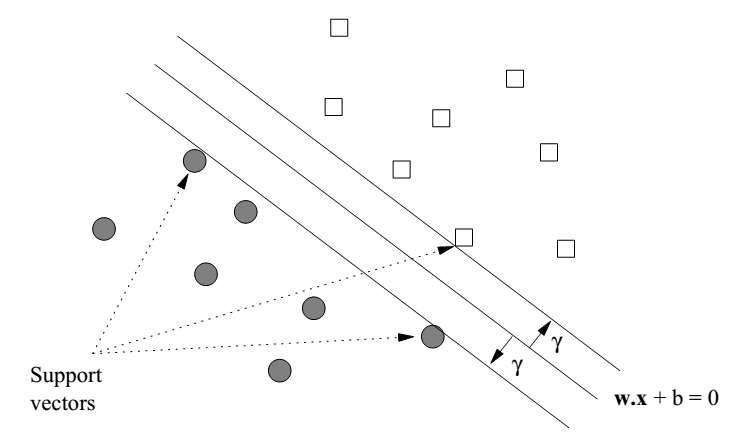